Trade in natural resources
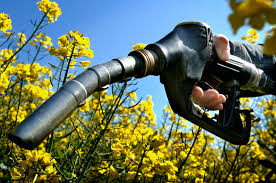 Sustainability criteria for biofuels
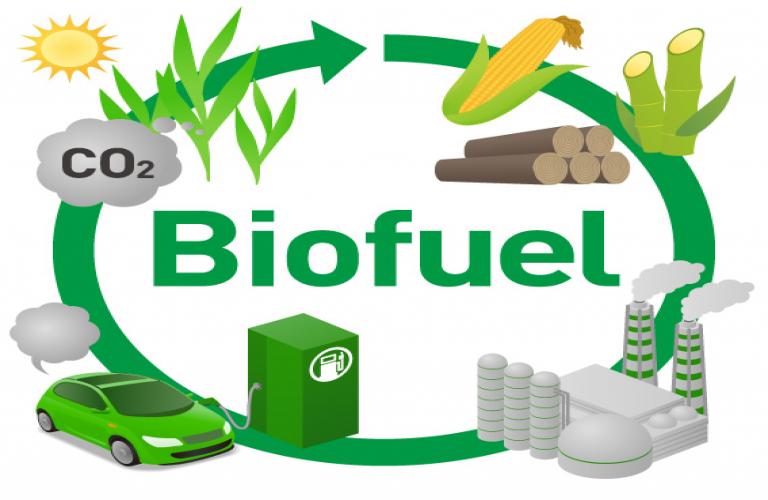 Sustainability criteria
Biomass
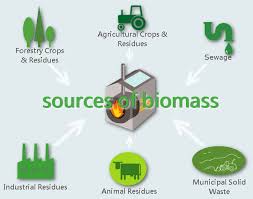 Bioethanol and biodiesel
New generation biofuels
Problems
RED I and II
Sustainability criteria for biofuels in the RED II
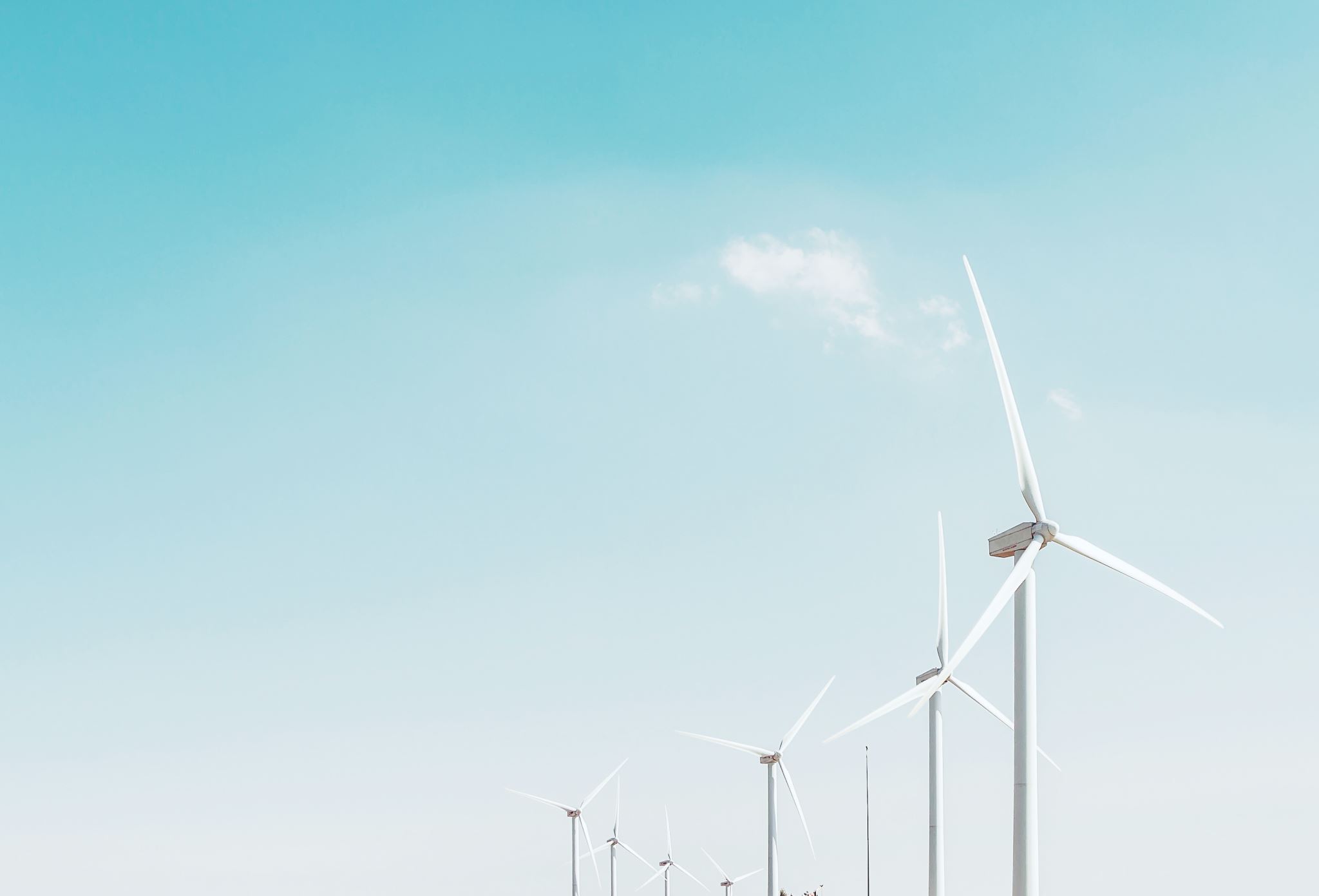 Sustainability criteria for biofuels and WTO law
Impact on international trade
Argentina filed a complaint in 2013 against the EU about the default value established by the RED for the GHG emissions of soybean biodiesel from Argentina. The case was updated after RED II and a panel was established. Case still pending.
Indonesia is against the RED II and ILUC for palm oil. Another WTO case was filed. Still pending
Sustainability criteria for biofuels and WTO law
Problems:
1) unilateral character of the sustainability criteria (disguised protection of domestic biofuel production)
Sustainability criteria for biofuels and WTO law
Sustainability criteria for biofuels and WTO law